Music coverage 23/24
Year 5/ 6
Year 4/5
Year 2/3
Year Y/1
Blues (Y6)
Pop Art: Theme and Variations (Y6)
Looping and Remixing (Y5)
South and West Africa (Y6)
Songs of World War 2 (Y6)
Composing and Performing a Leavers Song (Y6)
South Africa Instrumental
Caribbean Instrumental
South America Instrumental
Indonesia Instrumental
India Instrumental
North America Instrumental
Myths and Legends (Y2)
Jazz (Y3)
African Call and Response Song (Y2)
Vikings (Y3)
Dynamics, Timbre, Tempo and Motifs (Space) (Y2)
Mountains (Y3)
All About Me: Pulse and Rhythm (Y1)
Animals: Classical Music, Dynamics and Tempo (Y1)
Superheroes: Pitch and Tempo (Y1)
Musical Vocabulary (Y1)
Vocal and Body Sounds (Under the Sea) (Y1)
Timbre and Rhythmic Patterns (Fairytales) (Y1)
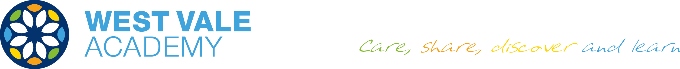